“Чувам те”
Национална платформа за превенцију насиља у школама
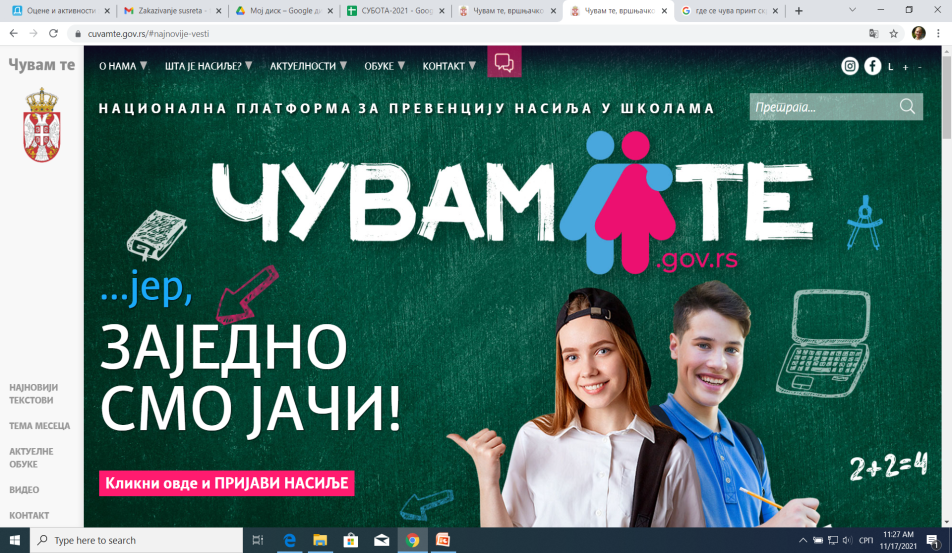 Шта нам нуди платформа?
Проверене и јасне информације о насиљу и конкретне смернице за заштиту и реаговање на насиље.
	
На једном месту:
Информације 
Обуке (за ученике, наставнике и родитеље)
Едукативне текстове и видео обуке
Могућност да пријавимо насиље
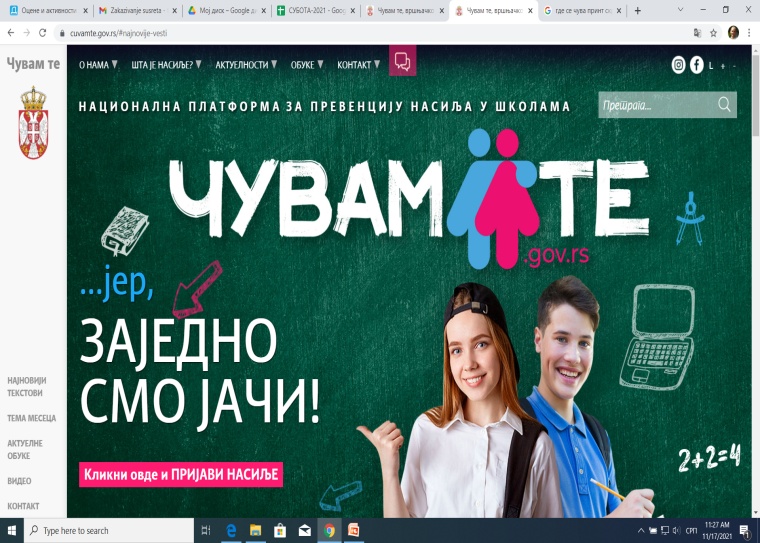 Информације
Овде можеш сазнати:

Шта је насиље и које врсте насиља постоје
Како да препознаш насиље
Како да се заштитиш и поступиш у случају насиља
Коме можеш да се обратиш
Шта школа може и треба да уради
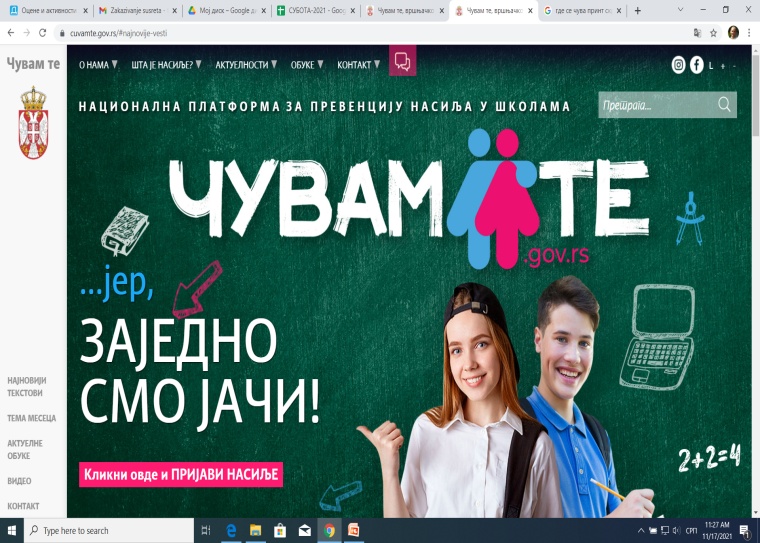 Обуке
Платформа нуди обуке за ученике, родитеље и наставнике. 
	Кроз обуке јачаш своје вештине и стичеш знања која ти помажу да се снађеш у критичним ситуацијама.

	Обуке су интерактивне и гејмификоване, а можеш да их похађаш онлајн, у било које време и са било ког уређаја.
	
	Обуке за ученике можеш наћи на линку:
 https://cuvamte.gov.rs/obuke/onlajn-obuka-za-ucenike/
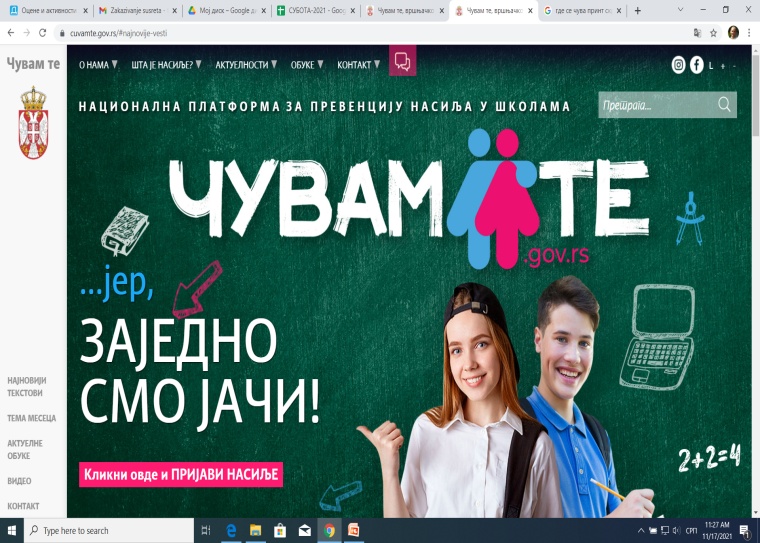 Едукативни текстови и видео обуке
Едукативни текстови и видео обуке су разноврсни и намењени су ученицима, родитељима и запосленима у школи. 

	Ту можеш наћи корисне информације и упутства
	за реаговање и заштиту од насиља.

Могу се  наћи на линковима
https://cuvamte.gov.rs/aktuelnosti/svi-tekstovi/
https://cuvamte.gov.rs/#video
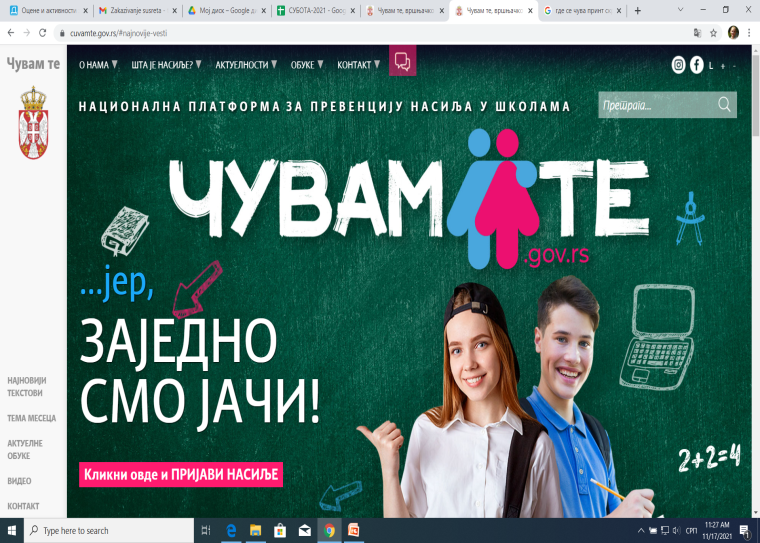 Пријави насиље и тражи подршку
Платформа нуди могућност да пошаљеш поруку и пријавиш насиље

https://cuvamte.gov.rs/#kontakt

Насиље можеш пријавити у школи, одељењском старешини, члановима Тима за заштиту, психологу или било којој особи од поверња запосленој у школи.
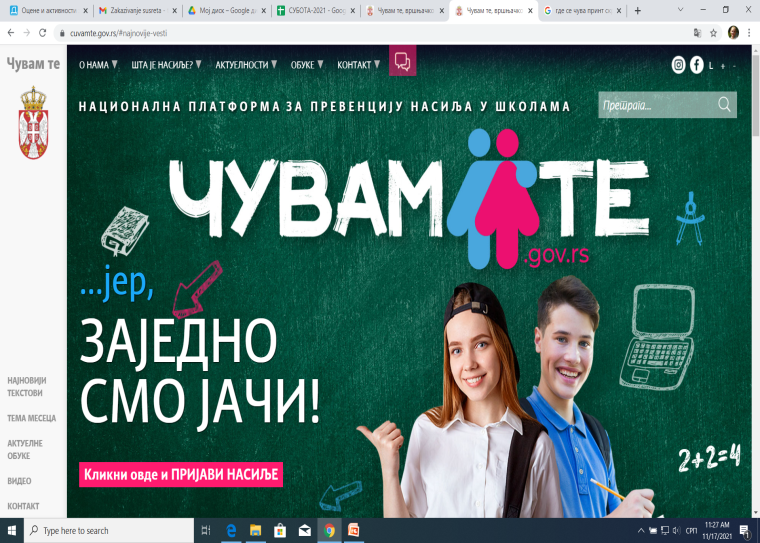